ΠΡΟΣΕΛΕΥΣΗ ΟΠΑΔΩΝ ΣΤΟ ΣΤΑΔΙΟ ΓΙΑ ΤΟΝ ΑΓΩΝΑ ΝΕΑ ΣΑΛΑΜΙΝΑ-ΑΠΟΛΛΩΝΑΣ 18.09.2022
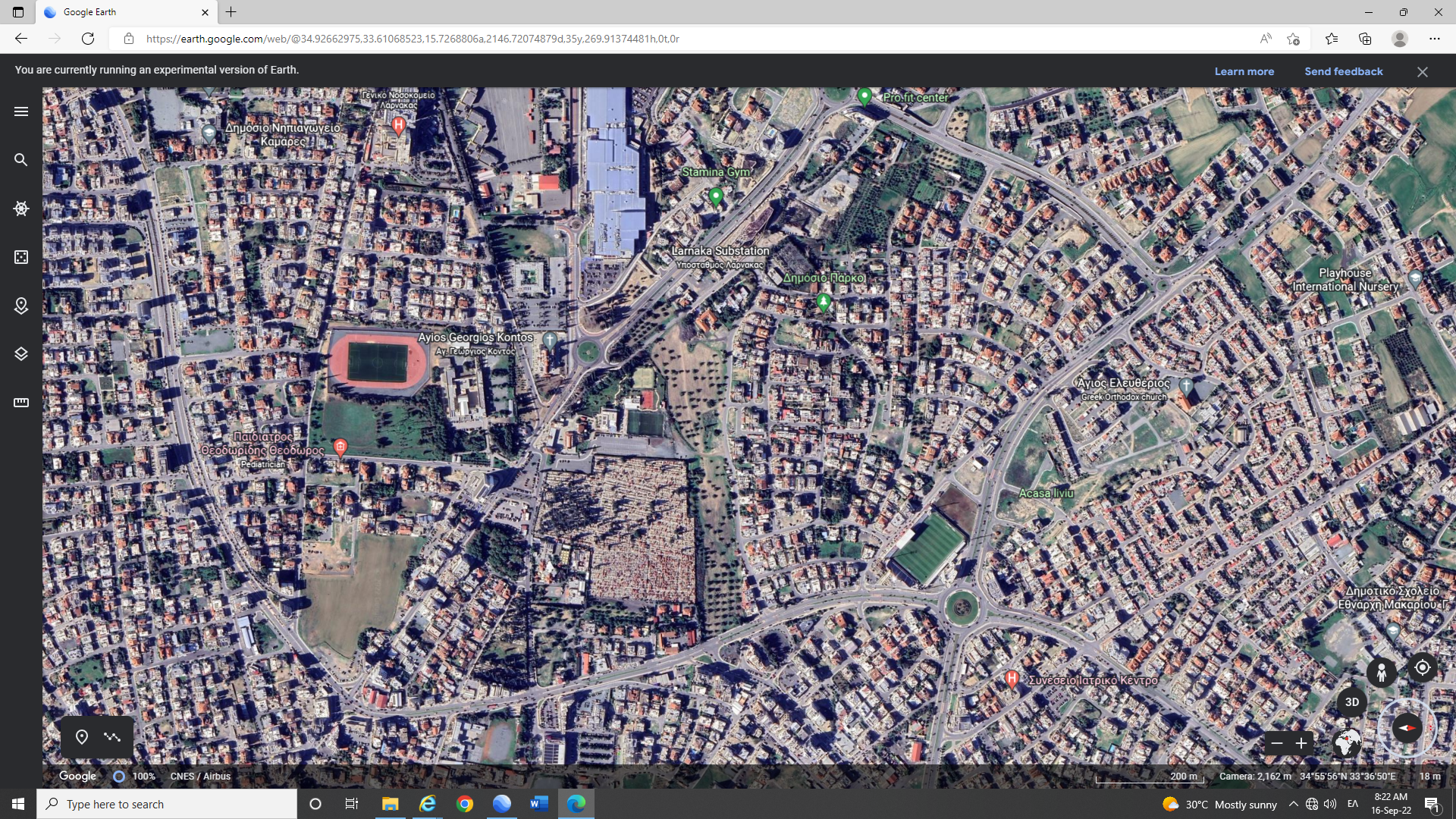 ΑΠΟ ΛΕΜΕΣΟ
ΟΠΑΔΟΙ ΣΑΛΑΜΙΝΑΣ
ΑΠΟ ΛΕΜΕΣΟ
ΟΠΑΔΟΙ ΑΠΟΛΛΩΝ
ΜΙΚΡΟΣ ΚΥΚΛΙΚΟΣ ΚΟΜΒΟΣ ΣΤΑΔΙΟΥ
ΧΩΡΟΣ ΣΤΑΘΜΕΥΣΗΣ ΟΠΑΔΩΝ ΣΑΛΑΜΙΝΑΣ
ΣΤΑΔΙΟ ΑΜΜΟΧΩΣΤΟΣ
ΚΥΚΛΙΚΟΣ ΚΟΜΒΟΣ ΣΤΑΔΙΟΥ
ΑΠΟΚΟΠΗ
ΑΠΟΚΟΠΗ
ΧΩΡΟΣ ΣΤΑΘΜΕΥΣΗΣ ΟΠΑΔΩΝ ΑΠΟΛΛΩΝΑ
ΦΩΤΑ MARKS & SPENSER
ΦΩΤΑ ΠΥΡΟΣΒΕΣΤΙΚΗΣ
ΥΠΕΡΑΓΟΡΑ ΑΛΦΑΜΕΓΑ
ΑΠΟ ΛΑΡΝΑΚΑ
ΟΠΑΔΟΙ ΣΑΛΑΜΙΝΑΣ